Fig. 1 Probabilities of co-localization of regulated genes plotted onto a human karyogram. Chromosomal regions are ...
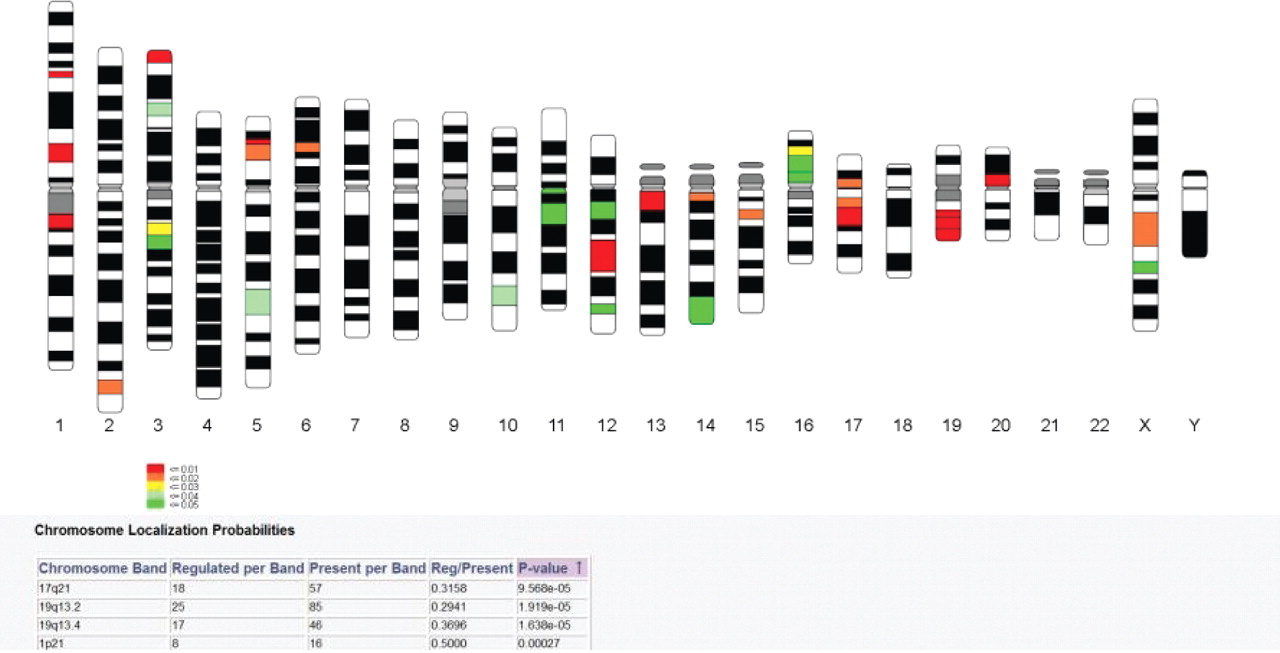 Bioinformatics, Volume 22, Issue 6, March 2006, Pages 765–767, https://doi.org/10.1093/bioinformatics/btk022
The content of this slide may be subject to copyright: please see the slide notes for details.
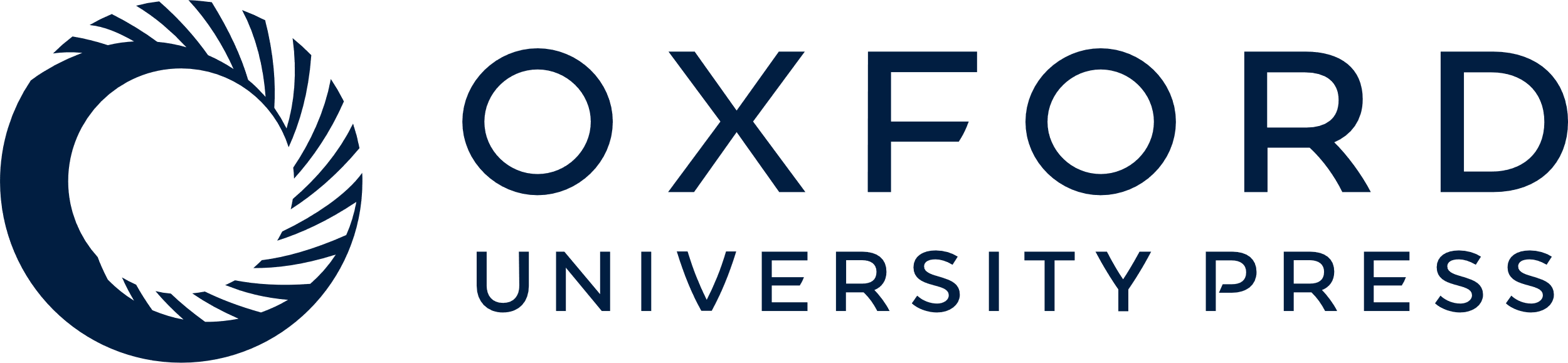 [Speaker Notes: Fig. 1 Probabilities of co-localization of regulated genes plotted onto a human karyogram. Chromosomal regions are colored according to decreasing probability of co-localization by chance. The table underneath the karyogram displays the chromosome regions where probabilities have been calculated along with the number of features both in the selected set and whole population present in these regions.


Unless provided in the caption above, the following copyright applies to the content of this slide: © The Author 2005. Published by Oxford University Press. All rights reserved. For Permissions, please email: journals.permissions@oxfordjournals.org]